Monitoring SQL Server at no costs
Danilo Dominici
ddominici@gmail.com
Sponsors
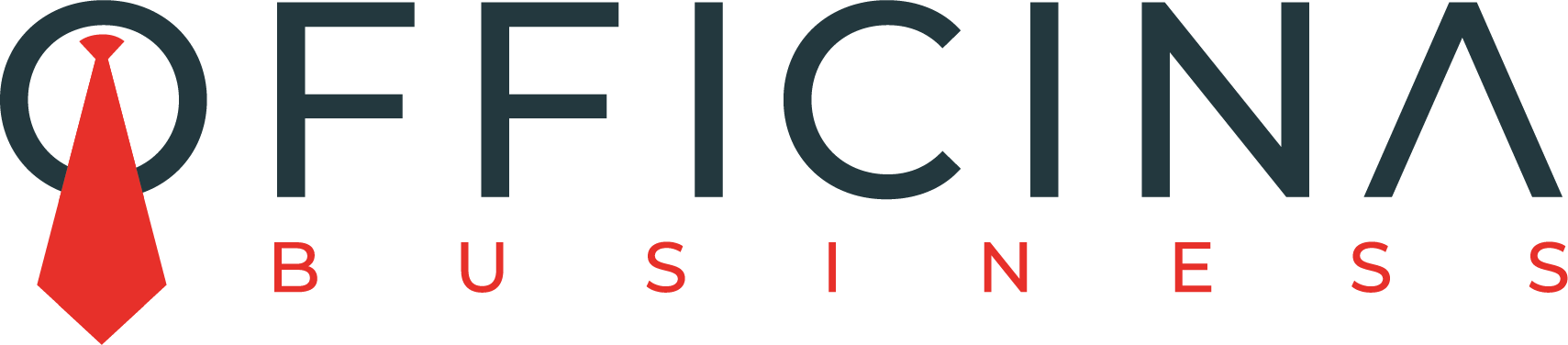 Who I am
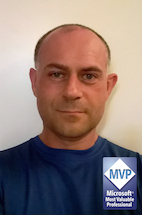 Independent consultant, Trainer, Speaker, Author
Passionate about technology
Microsoft Certified Trainer since 2000
Microsoft Data Platform MVP since 2014
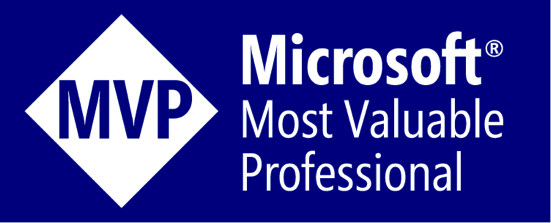 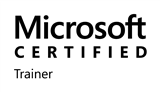 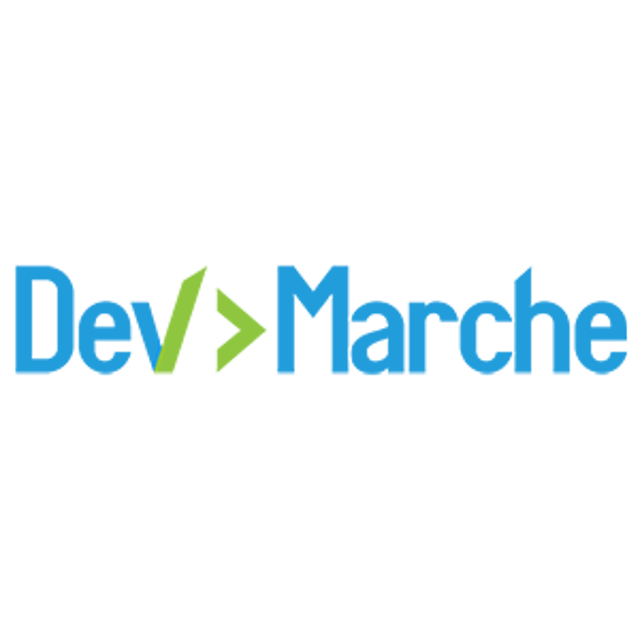 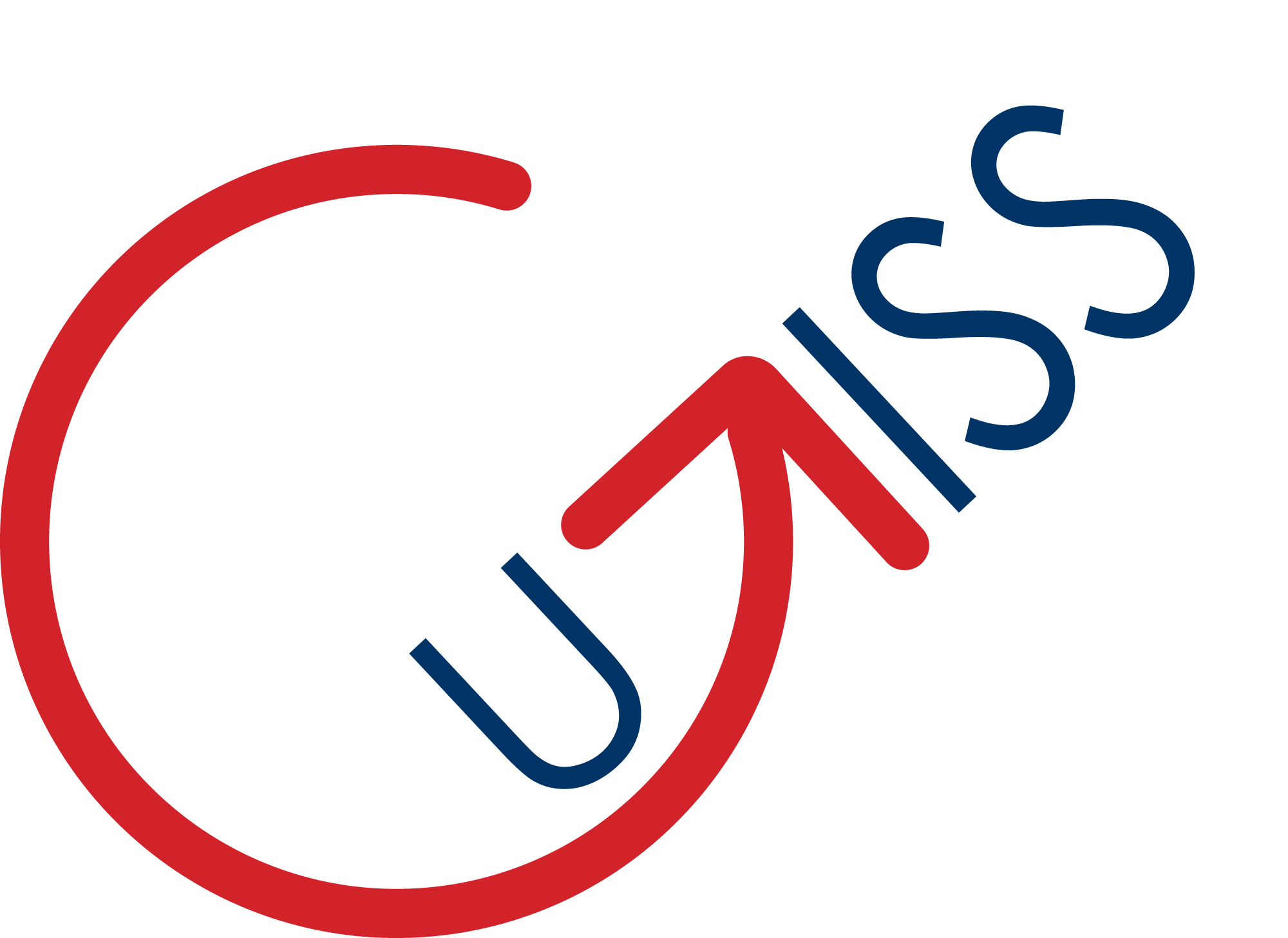 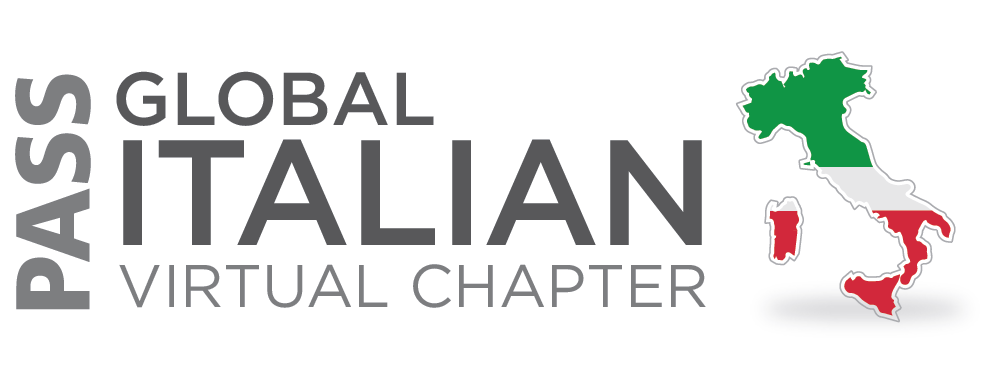 Monitoring SQL Server performance: benefits
Reduce performance-related incidents and outages
Better risk management
Lower infrastructure costs
Higher uptime
What to monitor?
Build or Buy ?
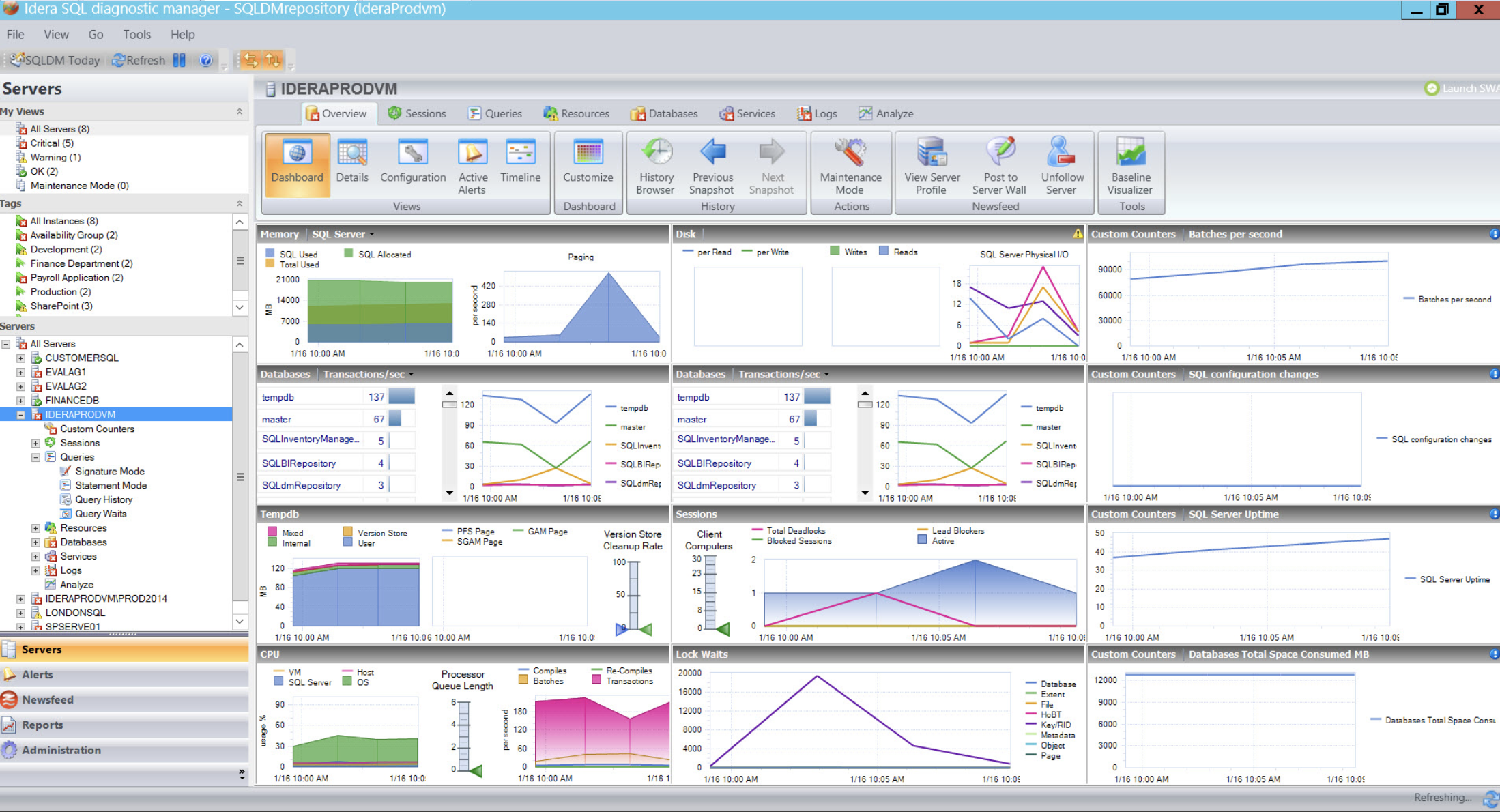 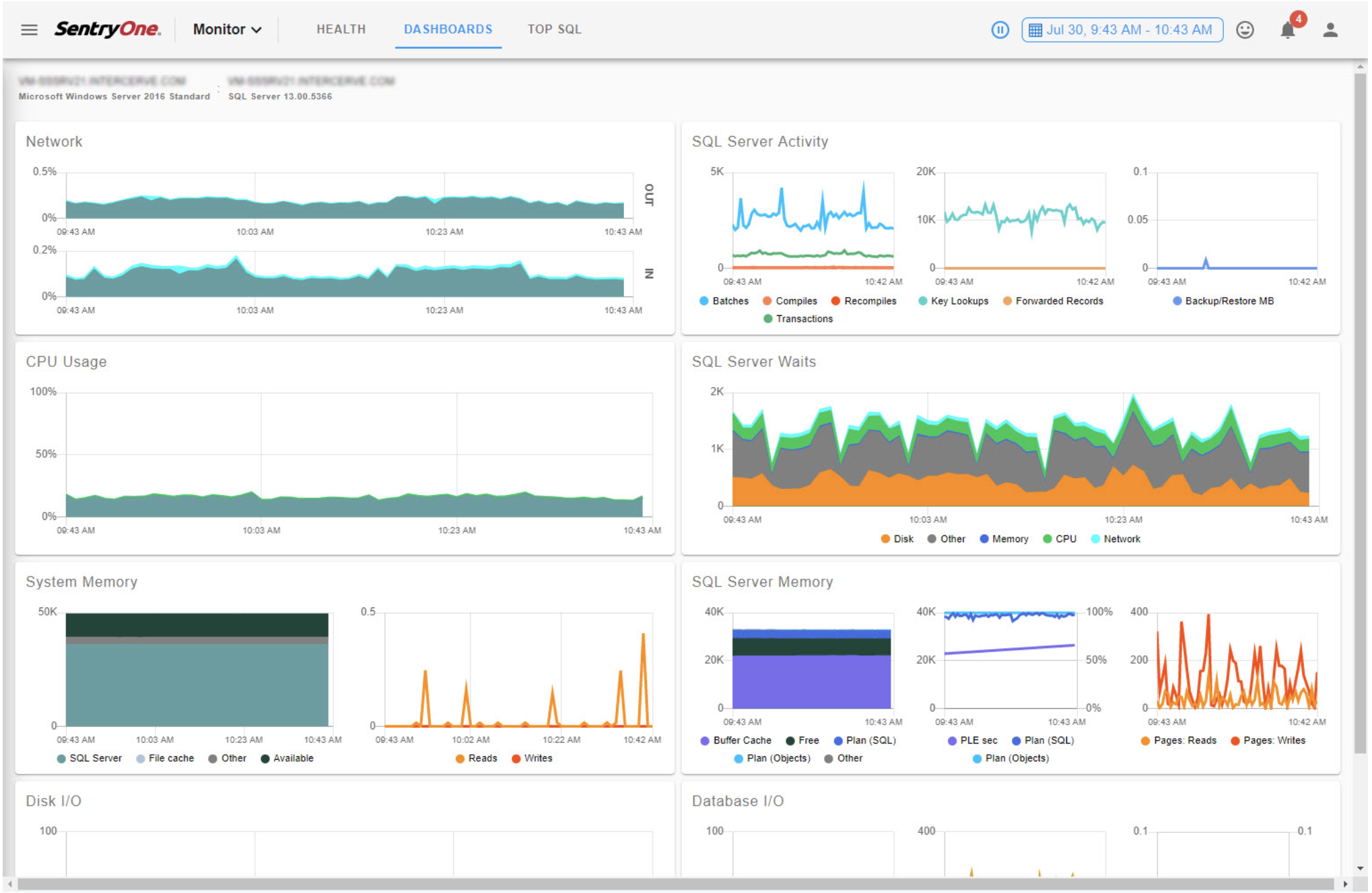 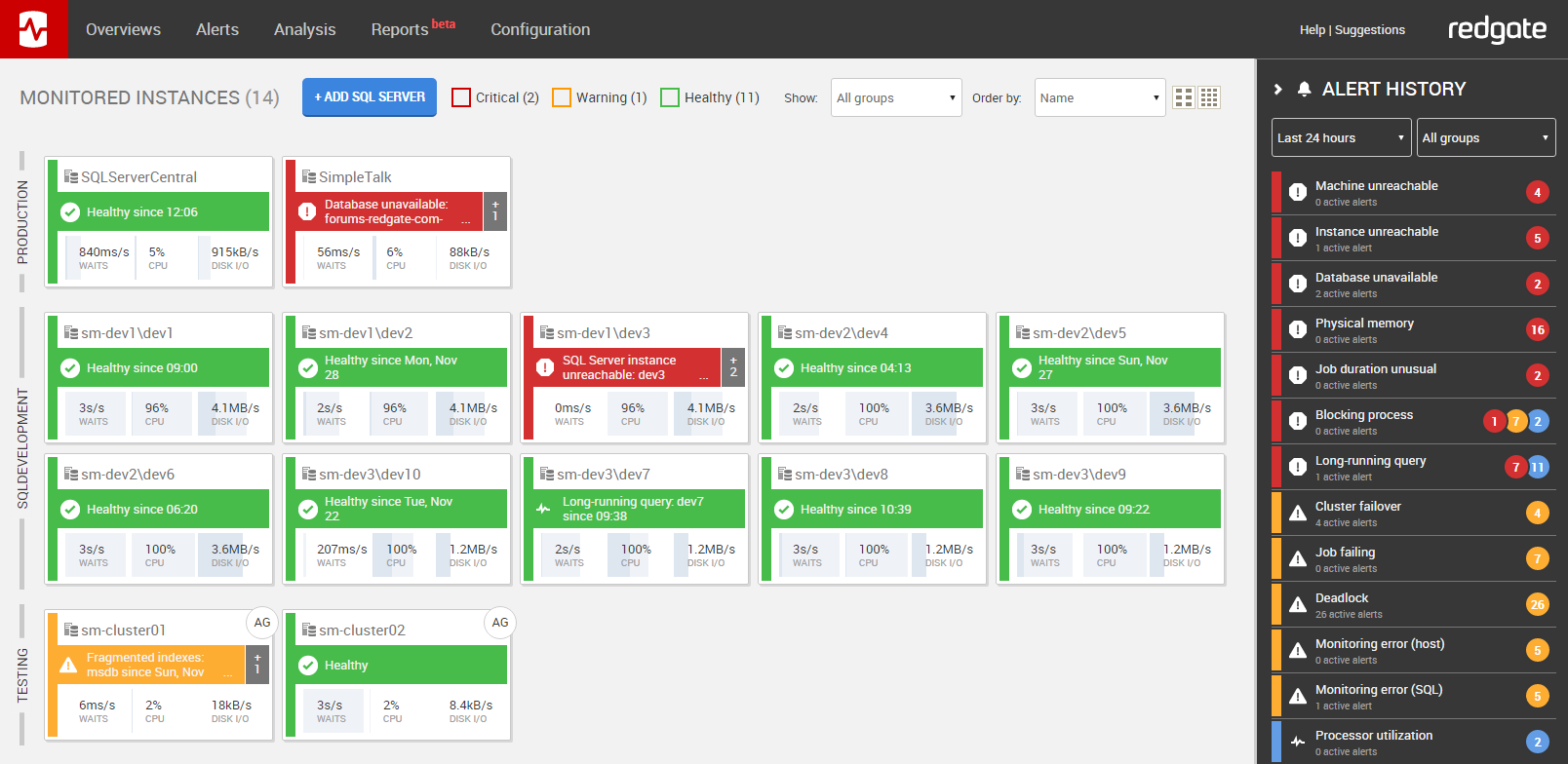 Build:what’s available?
Build: what to expect
If you choose to monitor by yourself you need to:
Collect and aggregate relevant and actionable metrics
Understand your data platform (including virtualization and cloud)
Analyze current and historical database performance
Generate alerts on important events
Scale the monitoring environment together with the data platform
Maintain a low footprint to avoid the «observer overhead»
My solution
InfluxDB
Open source time series database
https://github.com/influxdata/influxdb
Written in Go
No external dependency
Schemaless
Client libraries available for developers
Storing large amounts of data providing fast query results
There is a version 2.0 but still in beta while presenting this session
Telegraf
Agent for collecting, processing, aggregating, and writing metrics
https://github.com/influxdata/telegraf 
Written in Go
Lots of plugins
Input, output, aggregator, processor
Super easy to install and configure
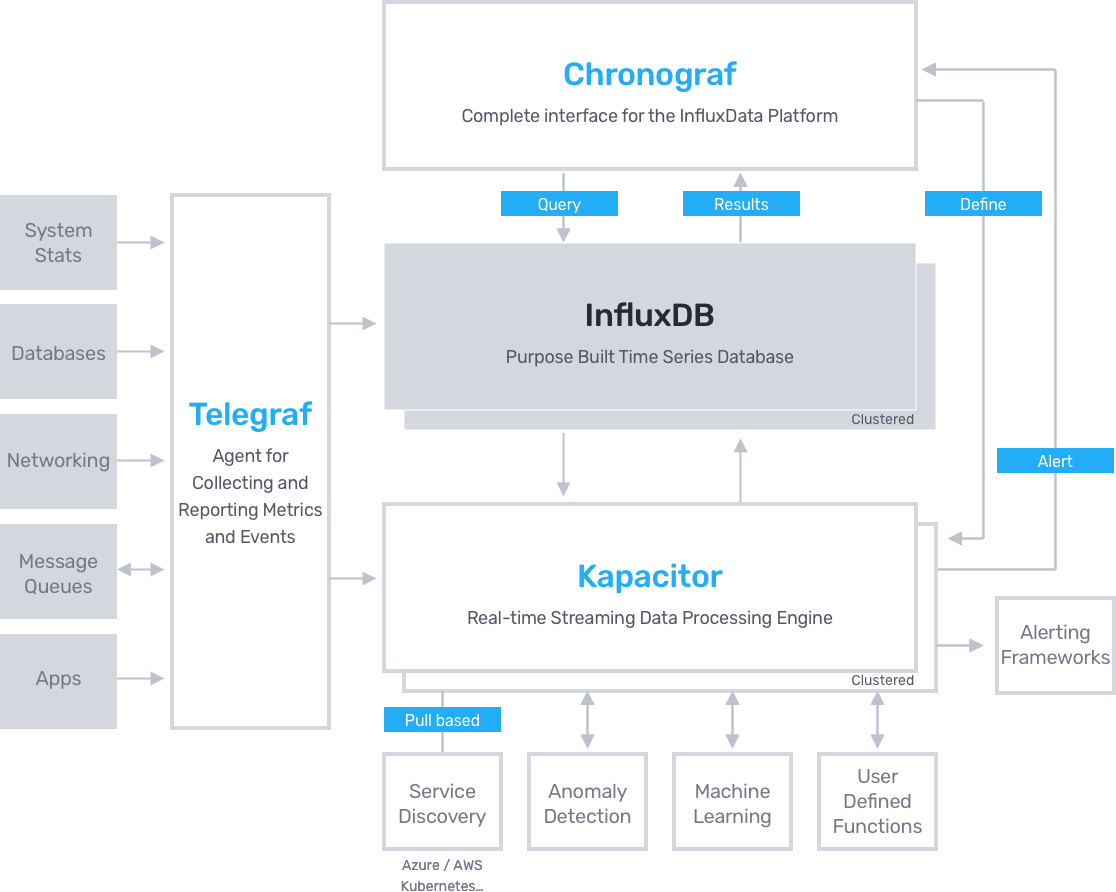 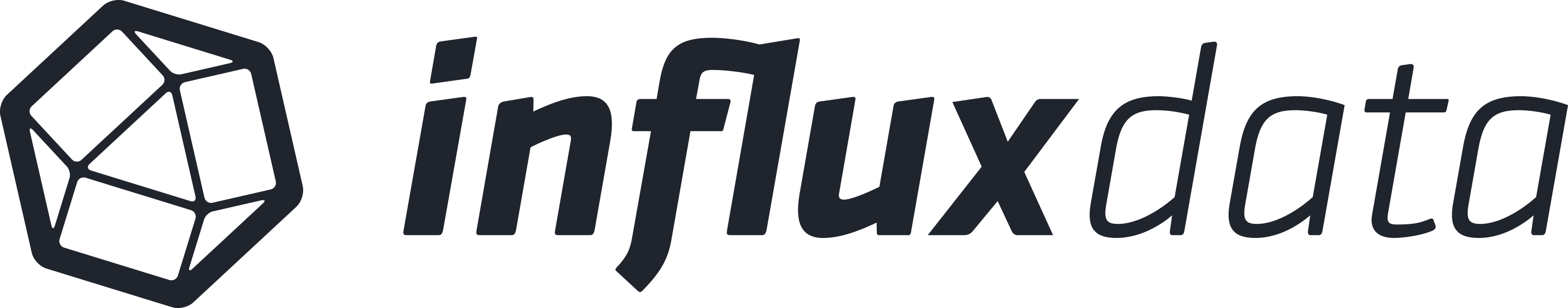 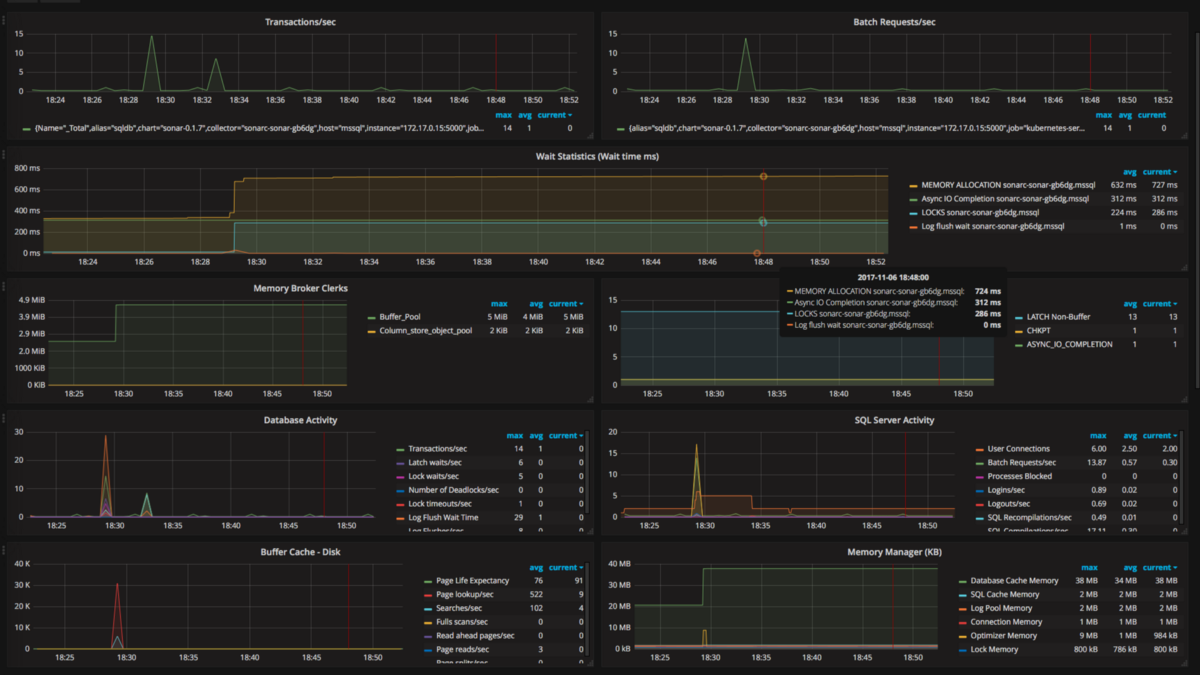 Grafana
Open source Javascript Dashboard
Rich graphing features
Rich time series query features
Templated queries
Annotations
Dashboard search 
Dashboard playlists
Dashboard Export / Import
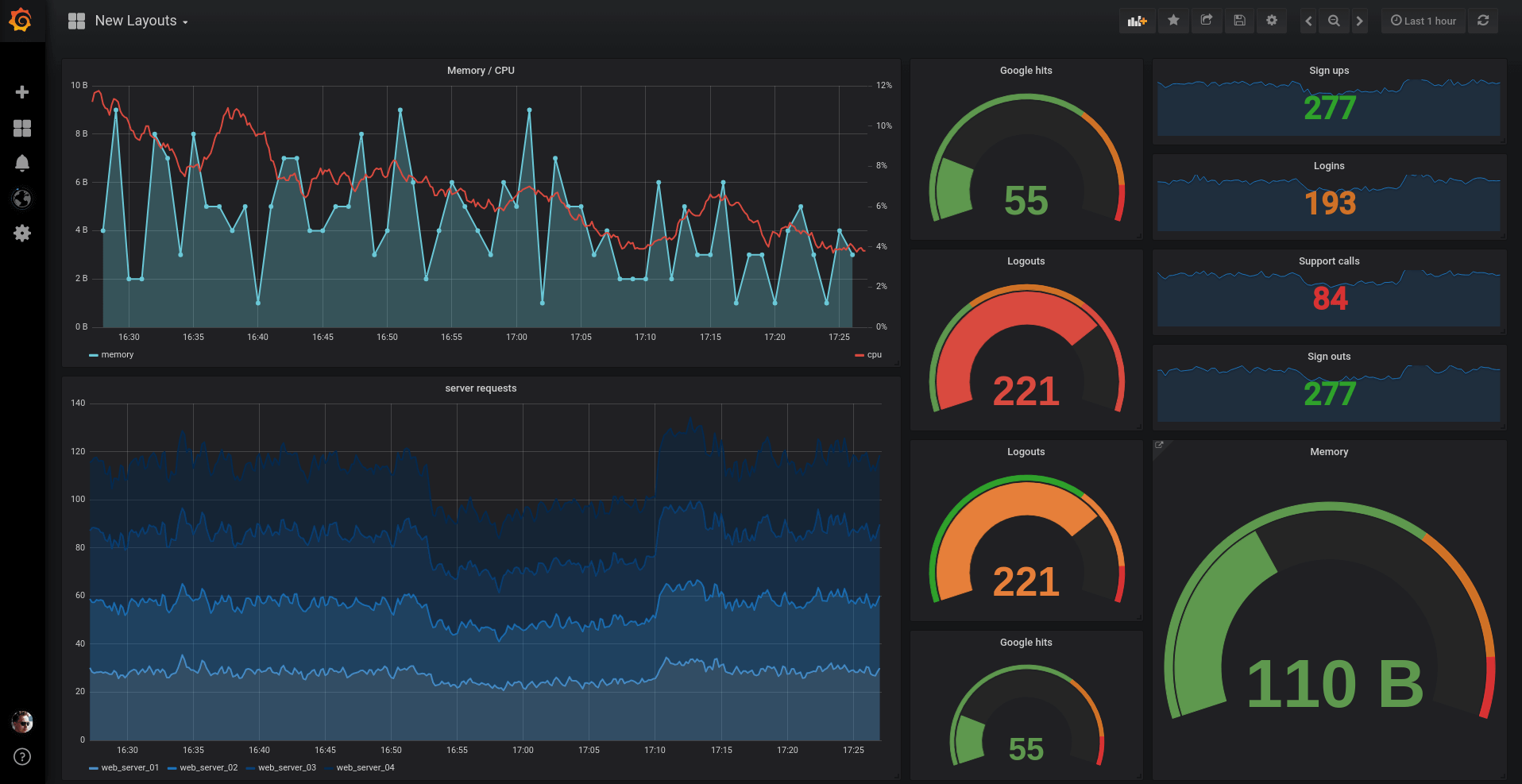 Grafana
Rich graphing features
Multiple y-axis
Y-axis unit formats (ms, percent, Gigabytes, etc)
Bars, lines, points (can be mixed in the same graph)
Grid options
Visual thresholds
Legend values and placement options
Zoom
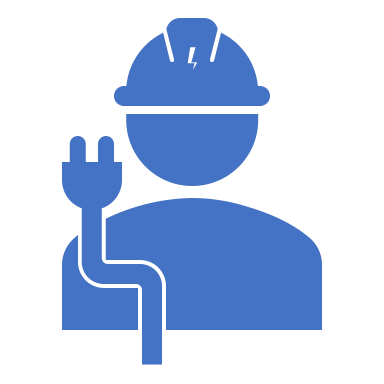 Installing & configuring the stack
Install InfluxDB
https://portal.influxdata.com/downloads/
Available for
Docker
Ubuntu & Debian
RedHat & CentOS
Mac OS X
Windows
Other linux
Install InfluxDB on CentOS
# wget https://dl.influxdata.com/influxdb/releases/influxdb-1.7.10.x86_64.rpm 
# sudo yum localinstall influxdb-1.7.10.x86_64.rpm

# sudo systemctl start influxdb && sudo systemctl enable influxdb

# sudo firewall-cmd --add-port=8086/tcp --permanent
# sudo firewall-cmd --reload
# sudo firewall-cmd –state
# sudo firewall-cmd --list-all
Create a database to store time series data
# influx
Connected to http://localhost:8086 version 1.7.10
InfluxDB shell version 1.7.10
> CREATE DATABASE telegraf
> CREATE RETENTION POLICY telegraf_30d ON telegraf DURATION 30d           REPLICATION 1 DEFAULT
> SHOW DATABASES
> CREATE USER username WITH PASSWORD 'password' WITH ALL PRIVILEGES;
Configure InfluxDB
# vi /etc/influxdb/influxdb.conf
Change the following options in the [http] section:

[http]
enabled = true
flux-enabled = true
bind-address = ":8086"
auth-enabled = true
log-enabled = true
Check InfluxDB connectivity
# sudo systemctl stop influxdb
# sudo systemctl start influxdb 
# curl -G http://localhost:8086/query -u username:password --data-urlencode "q=SHOW DATABASES"
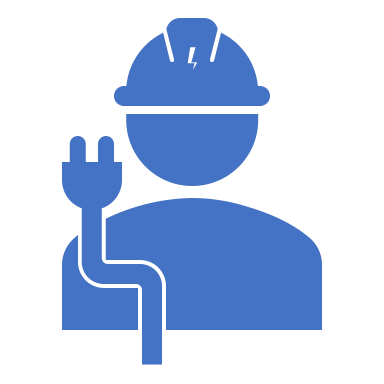 Telegraf installation & configuration
Configure a new user for Telegraf on SQL Server
Login on SQL Server to monitor with a privileged user and create telegraf user:

CREATE LOGIN telegraf WITH PASSWORD='Tel3Gr@f!'
GO
GRANT VIEW SERVER STATE TO [telegraf];
GO
GRANT VIEW ANY DEFINITION TO [telegraf];
GO
Install Telegraf on Windows/SQL Server
Download the following file (from SQL Server to monitor – Windows OS):
https://dl.influxdata.com/telegraf/releases/telegraf-1.14.0_windows_amd64.zip 

Extract the zip file to the folder C:\Program Files\Telegraf

Change Telegraf configuration by modifying the file telegraf.conf
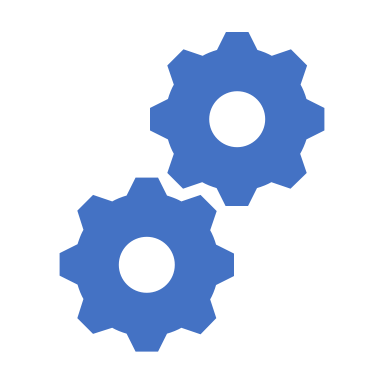 Configure telegraf.conf
[[outputs.influxdb]]
urls = ["http://your-influxdb-ip-address:8086"]
database = "telegraf»
retention_policy = "telegraf_30d"
username = "username"
password = "password"
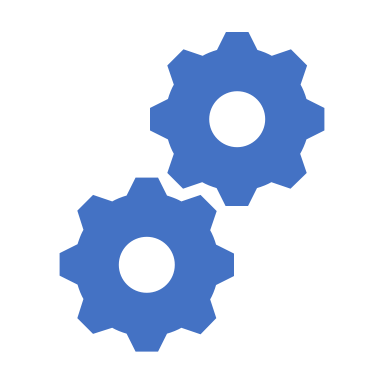 Configure telegraf.conf
[[inputs.win_perf_counters]]
  [[inputs.win_perf_counters.object]]
    ObjectName = "Processor"
    Instances = ["*"]
    Counters = [
      "% Idle Time", "% Interrupt Time", "% Privileged Time", "% User Time",       "% Processor Time", "% DPC Time",
    ]
    Measurement = "win_cpu"
    IncludeTotal=true
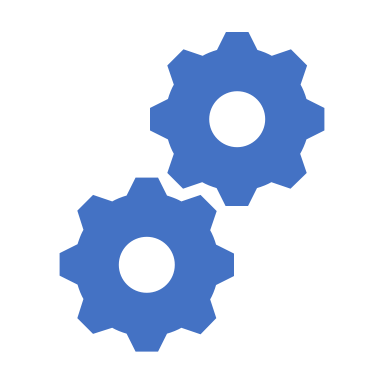 Configure telegraf.conf
[[inputs.sqlserver]]
  servers = [
    "Server=localhost;Port=1433;User Id=telegraf;Password=Tel3Gr@f!;app name=telegraf;log=1;",
  ]
query_version = 2
  ## If you are using AzureDB, setting this to True will gather resource utilization metrics
  # azuredb = False
  ## If you would like to exclude some of the metrics queries, list them here
  # exclude_query = [ 'PerformanceCounters','WaitStatsCatagorized' ]
Install Telegraf as a Windows service:
"C:\Program Files\Telegraf\telegraf.exe" --service install --config "C:\Program Files\Telegraf\telegraf.conf"
Windows + R, run services.msc, start Telegraf service
Install Telegraf on Windows/SQL Server
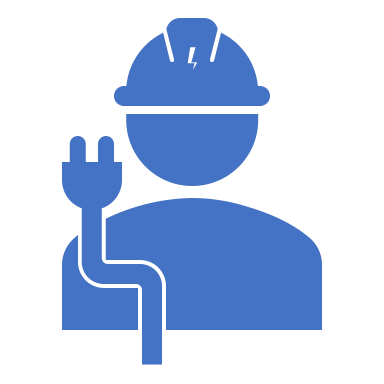 Grafana installation
# wget https://dl.grafana.com/oss/release/grafana-6.7.2-1.x86_64.rpm
# sudo yum localinstall grafana-6.7.2-1.x86_64.rpm

# sudo firewall-cmd --add-port=3000/tcp --permanent
# sudo firewall-cmd --reload
Install Grafana on CentOS
DEMO
Ideas
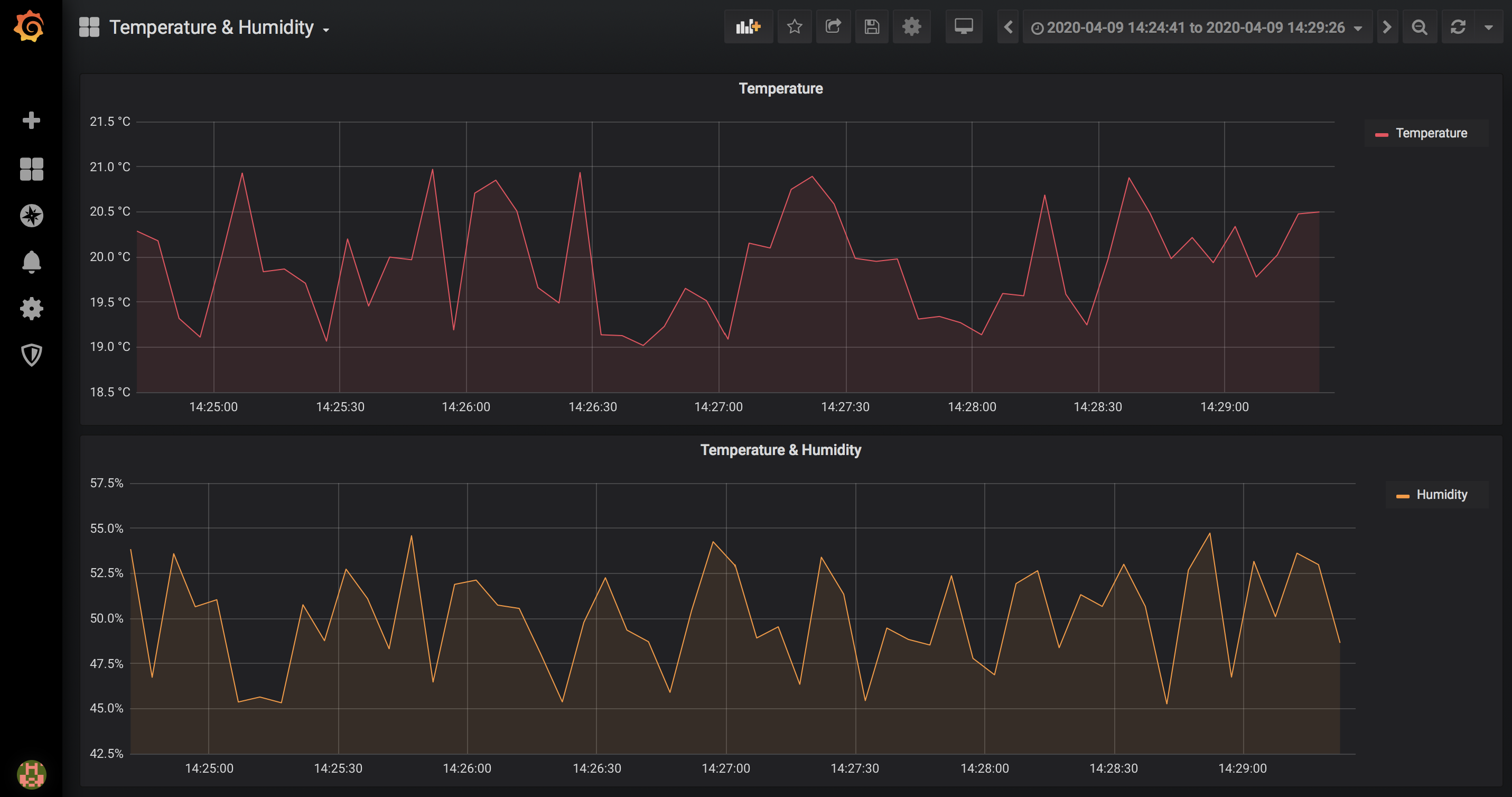 Bonus: monitor your data center temp & humidity
InfluxDB exposes API to read/write data
You can program an Arduino or a NodeMCU to send JSON data to InfluxDB by calling its APIs
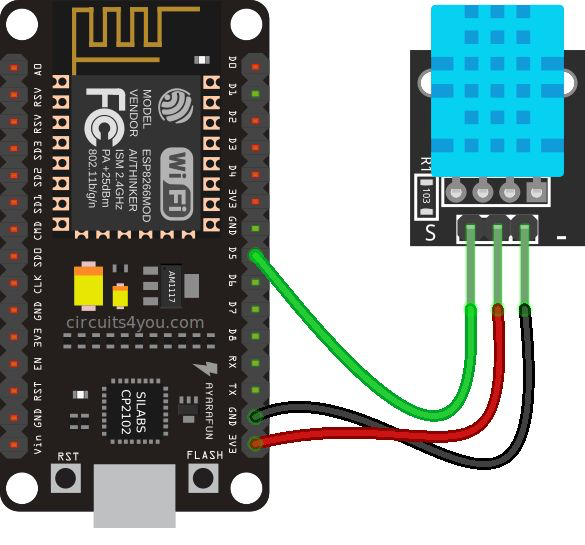 # Install Influx Powershell Module by running: Install-Module Influx -Scope CurrentUser
Import-Module Influx
$cred = Get-Credential
While ($true)
{
    $t = Get-Random -Minimum 19.0 -Maximum 21.0
    $h = Get-Random -Minimum 45.0 -Maximum 55.0
    Write-Influx -Measure Ambient `
        -Tags @{Hostname=$env:COMPUTERNAME} -Metrics @{Temperature=$t;Humidity=$h} `
        -Database telegraf -Server http://192.168.184.228:8086 -Credential $cred -Verbose
    Start-Sleep 5
}
Example: Load random data to InfluxDB via Powershell
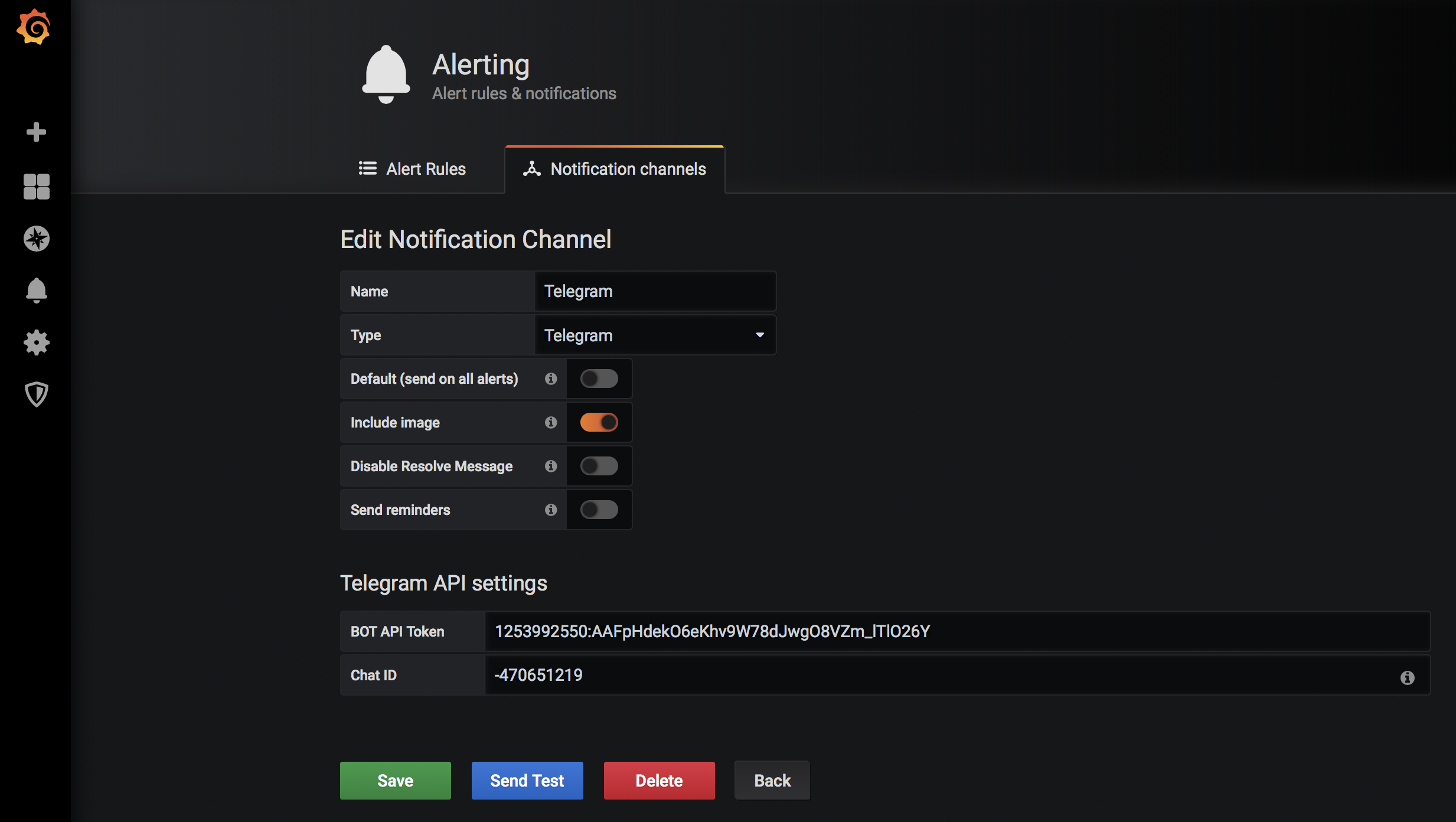 Bonus: configure Telegram notifications
Create a new BOT using @BotFather and get the API token (https://core.telegram.org/bots#3-how-do-i-create-a-bot)
Create a new group from Telegram and add your BOT
Use curl to obtain the chat_idhttps://api.telegram.org/bot<TOKEN>/getUpdatesEx: "chat":{"id":-470651219,"title":"MonitorSql","type":"group»
Fill the Telegram API Settings in the Alerting Notification sectionwith both the API token and chat ID
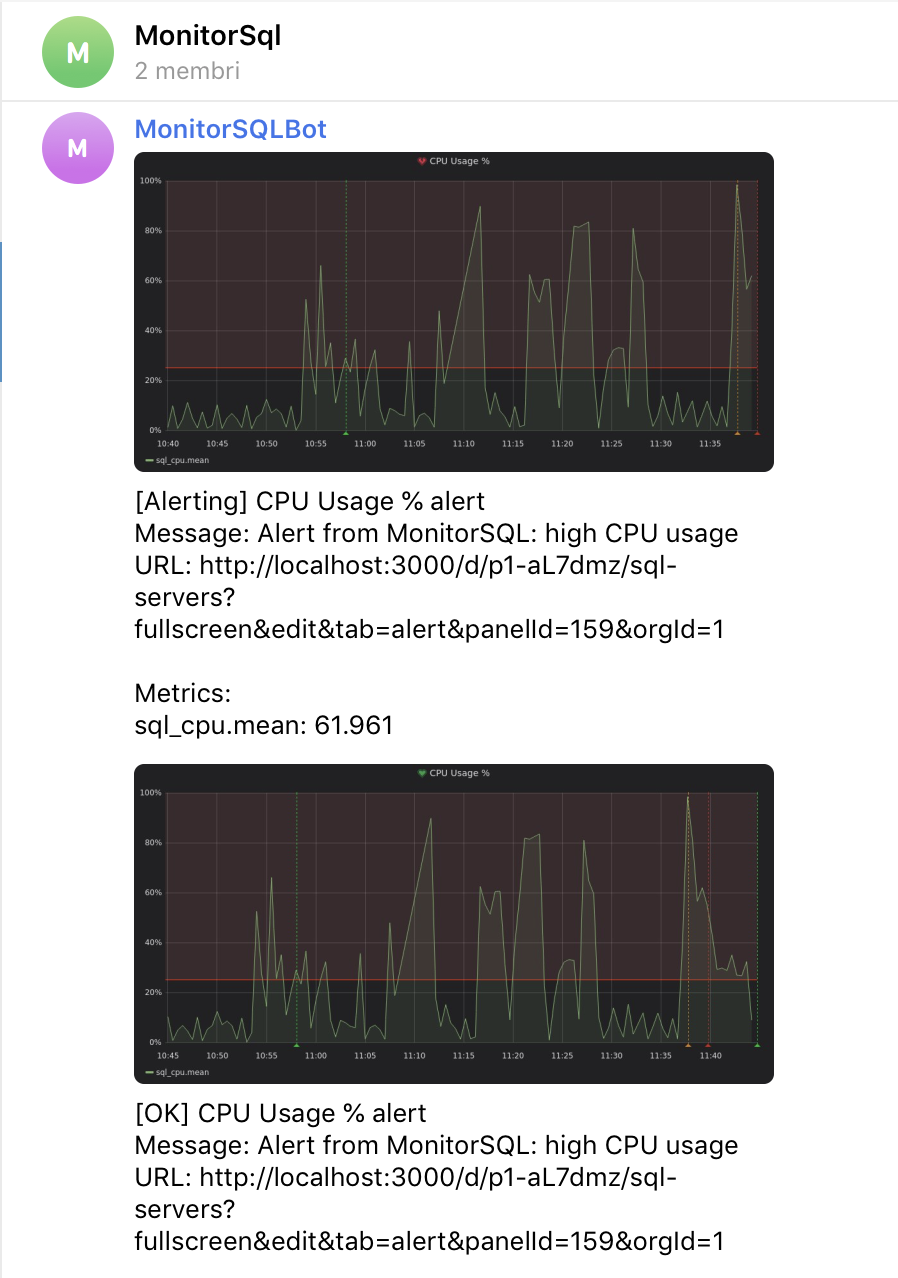 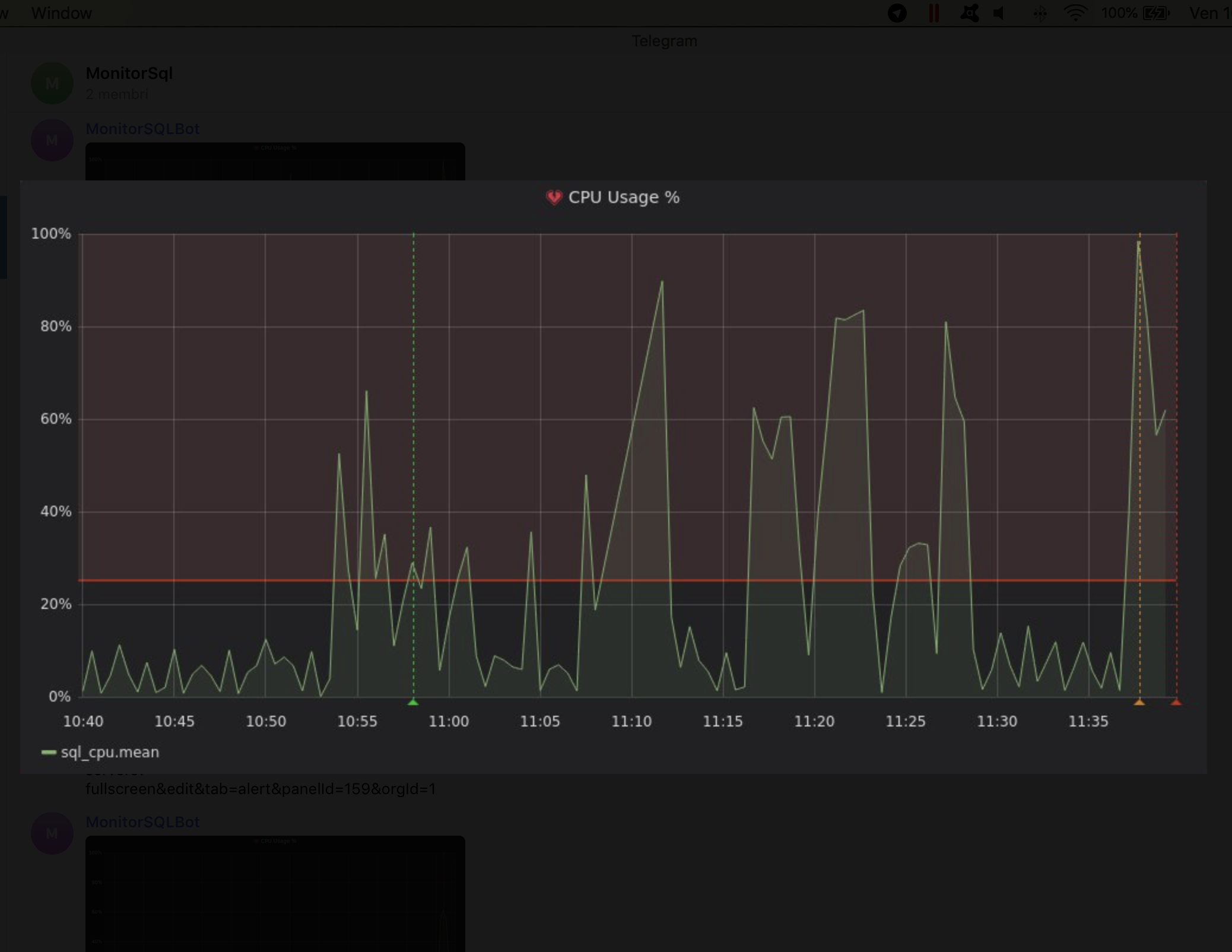 Resources
https://portal.influxdata.com/downloads/
https://docs.influxdata.com/influxdb/v1.7/
https://docs.influxdata.com/telegraf/v1.14/
https://grafana.com/grafana/download
https://tracyboggiano.com/archive/2018/02/setup-of-telegraf/
https://www.petersplanet.nl/index.php/2018/11/18/basic-installation-of-grafana-influxdb-and-telegraf-on-centos-7/
https://github.com/markwragg/PowerShell-Influx